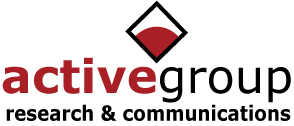 Центр досліджень 
і комунікацій
Дослідження громадської думки
Громадська активність м.Вінниця

 Результати якісного дослідження
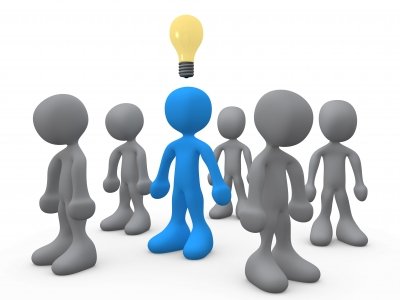 м. Вінниця, м.Київ
Травень, 2015 рік
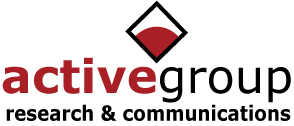 Методологія
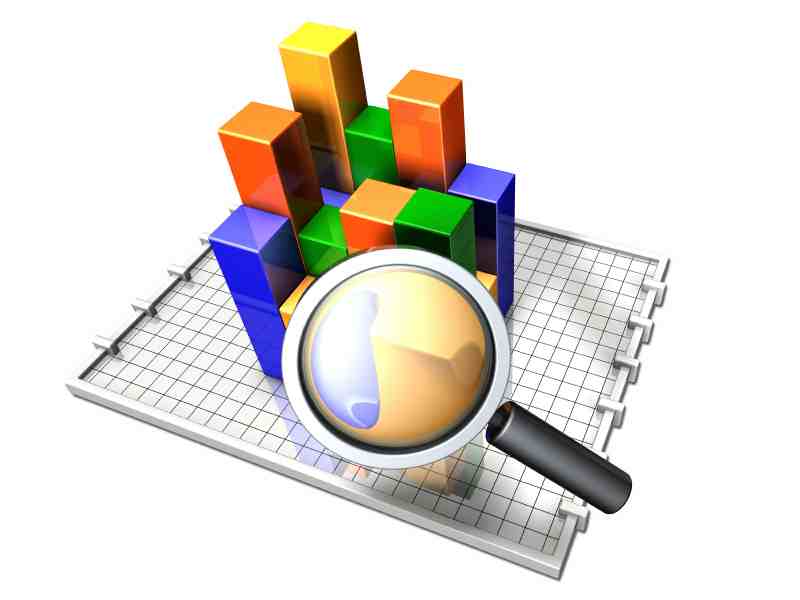 Метод: якісне дослідження методом фокус-групових дискусій (ФГД) з представниками цільової аудиторії (в даному випадку – активістами громадських організацій)


Кількість і тривалість ГД: 2
Кількість учасників кожної групи: 8 осіб
Мета дослідження: збір інформації щодо оцінки громадянської активності, організаційного розвитку та проблем третього сектору. Пошук ризиків і шляхів подолання

Особливість даних групових дискусій полягала в тому, що в бесіді брали участь представники різних вікових та соціальних груп.
Громадська активність м.Вінниця
2
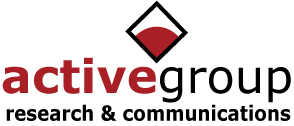 Оцінка кількості організацій
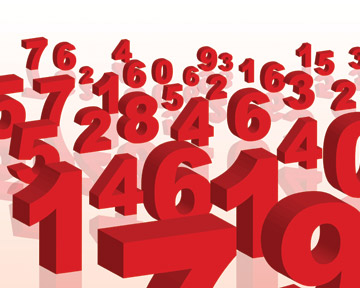 Офіційно в Вінниці зареєстровано 998 організацій (за даними сайту ОДА станом на червень 2014р).  В той час за відгуками учасників груп, кількість реально працюючих – в межах 20. Найбільша оцінка звучала як «десятки». Реальний вплив на процес в місті мають одиниці, решта і не прагне впливати, обмежуючись «захистом прав і інтересів членів організації».

В той же час в місті існують жодним чином неформалізовані волонтерські групи, які проявляють активність більшу за більшість організацій разом взятих. Респонденти говорять про тенденцію до формалізації де-яких груп через реєстрацію організацій чи залучення до роботи в рамках існуючих. Причому у зв’язку з появою волонтерських груп, кількість таких організацій вимірюється теж десятками.
Громадська активність м. Вінниця
3
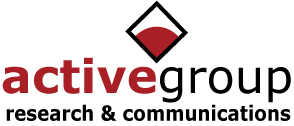 Самооцінка «третього сектору»
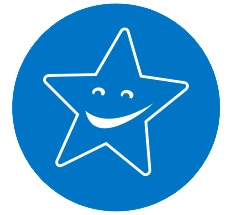 В цілому самооцінка «третього сектору» Вінниці позитивна. В якості орієнтира розвитку громадського суспільства «обраний» Львів. Відповідно така конкуренція є досить потужним стимулом розвитку (прим. Для розвитку громадського середовища Вінниці не важливо чи знають у Львові, про те, що частина вінницького «третього сектору» вважає, що з ними конкурує). 
Позитиву самооцінці додає оцінка з боку переселенців, які порівнюють стан «третього сектору» у Вінниці з його станом у Луганську, Донецьку чи Криму до початку окупації.
З іншого боку, є очікування майбутньої кризи, пов’язаної з природнім відтоком волонтерів АТО і занепадом «мирних» напрямків громадянської активності, який стався через переорієнтацією всього громадянського суспільства на перемогу. Хоча 

З’явилось розуміння можливості досягти потужних успіхів скоординованими діями невеликої групи людей. Що в свою чергу зменшило комунікацію між людьми. 

Всі респонденти переконані в потужному спалаху активності під час Майдану і після нього: бурхливі державницькі процеси, волонтери і волонтерські рухи додали багато «свіжої крові» в замкнуте до того середовище. Кількість людей в «третоьму секторі» збільшилась в рази. Зараз  за відгуками респондентів іде своєрідний «відкат» - зменшення активності через втомленість. 

Проте ті активності, які залишаються проходять певну інституалізацію (вибудовують якусь структуру, інколи офіційно реєструються, знаходять партнерів або створюють об’єднання тощо)
Громадська активність м. Вінниця
4
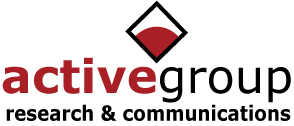 Труднощі третього сектору
Використання Фінансова мотивація теж може мати місце при громадській роботі. При залученні волонтерів можна користуватись такою мотивацією, як можливістю здобути перший досвід роботи (без якого не беруть персонал), спосіб пошуку зав'язків для подальшої кар’єри тощо
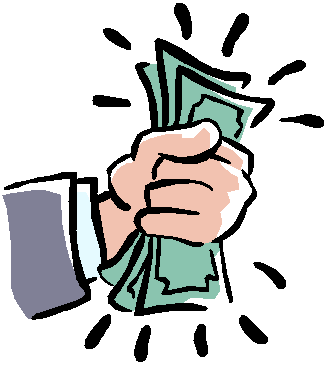 Нестача грошей Учасники обидвох груп заявляють, що люди не можуть проявляти активність через нестачу часу, який забирає заробіток коштів або необхідністю відпочити після роботи
Використання Громадська активність може бути способом цікавої організації вільного часу (Для цього необхідна відповідна інформаційна робота і відповідні теми громадської активності)
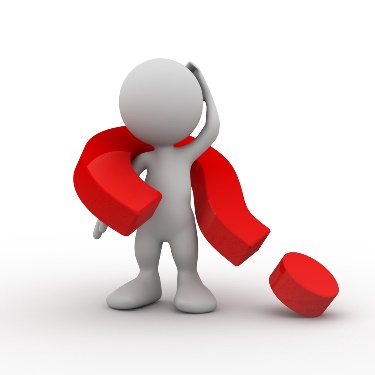 Відсутнє розуміння куди рухатись: загальне підвищене бажання працювати не знаходить собі використання. В результаті, потенційні активісти не знаходять собі заняття, енергія витрачається дарма, а люди розчаровуються і шукають собі нових занять.
Використання Необхідний пошук активностей «на будь-який смак. Для цього доцільно проводити різноманітні креативні зустрічі і запускати нові теми для розвитку
Громадська активність м. Вінниця
5
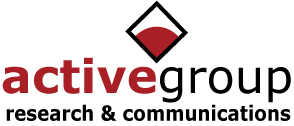 Труднощі третього сектору
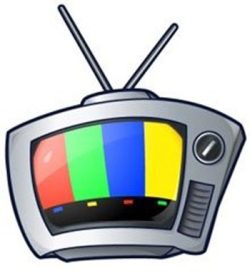 Відсутність роботи зі ЗМІ. Активісти не вміють і не хочуть працювати зі ЗМІ. При цьому ображаються, що про їх активність ніхто не знає
Про діяльність не знають не лише у широкому суспільстві, а навіть партнери і представники цільових аудиторій
Необхідне проведення постійних навчань де пояснювати не стільки про те як працювати з медіа (таку інформацію легко знайти в Інтернеті за бажанням), скільки пояснювати необхідність такої роботи
Організації, які вміють вести інформаційні кампанії нав’язують власний порядок денний (особливо небезпечно коли це роблять політично заангажовані чи відверто антиукраїнські чи/та антиреформаторські сили)
Громадська активність м. Вінниця
6
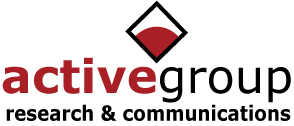 Труднощі третього сектору
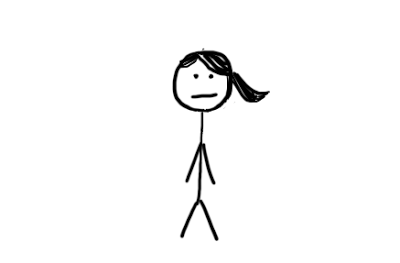 Наслідок 1. Де-які організації фактично припиняють існування. Якщо потужні всеукраїнські об’єднання можуть перезаснувати свою місцеву організацію, локальна організація в такому разі просто приречена на зникнення
Недостатня спадковість поколінь Більшість людей «живе» в громадянському суспільстві не дуже довго (кілька років). Причому «старі» часто не готують собі зміну.
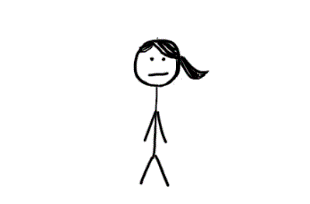 Наслідок 2. Повторення того самого шляху різними активістами без суттєвого розвитку
Наслідок 3. Ініціативи «молодих» не підтримуються «досвідченими» просто тому, що «досвідчені» про них не знають. В результаті в «досвідчених є враження, що ніхто нічого не робить, а «молоді» не можуть почати свою діяльність через те, що не знають «з якого боку» підходити до проблеми
Вихід. Створення єдиної системи передачі знань від покоління до покоління організацій без загострення на конкретній організації. Причому ця система має бути незалежною від конкретних організацій з одного боку (бо інакше в ній не будуть брати участь «конкуренти») і її керівництво не визначалось би жодними зборами представників ГО (інакше все може закінчитись на першій же конференції одразу після питання вибору координатора)
Прим. Недостатня спадковість виникає через те, що в більшості організацій відсутня не те що стратегія, а навіть візія подальших дій. Відповідно як тільки в ініціатора зникає бажання працювати, організація одразу зникає. Особливо це стосується студентських та молодіжних організацій, де люди вихдять посто при закінчені ВНЗ або «виростають» з молодіжної організації
Громадська активність м. Вінниця
7
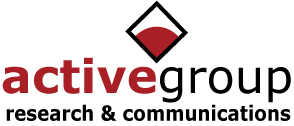 Труднощі третього сектору
Наслідок 1. Люди, що прагнуть активності в інших напрямках просто не знають куди з нею піти
Концентрація на АТО. Народна підтримка армії і переселенців створила величезний пласт нових активістів. В наслідок цього кількість ініціатив збільшилась у рази (якщо не на порядки). АЛЕ, решта громадських тем (навіть таких традиційних, як спорт, розвиток, турбота про людей з особливими потребам тощо) відійшли на другий план
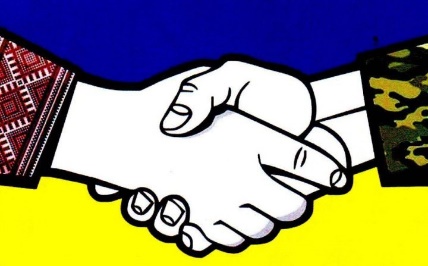 Наслідок 2. Існуючи напрямки лишаються без підтримки медіа, які здебільше сконцентровані на допомозі армії
Наслідок 3. Велика кількість волонтерів АТО інколи породжує «нездорову конкуренцію» (конфлікти на грунті заздрості, не зовсім чесна боротьба за обмежені ресурси).
Наслідок 4. Втомленість від наднапруги. У багатьох активістів, які тривалий час працюють в цьому напрямку виникає враження «биття о стіну» після чого «опускаються руки»
Необхідно приділення уваги до інших напрямків. Молодь, спорт, екологія (як мінімум чистота міста), боротьба з корупцією (як під прапором необхідної умови для перемоги, так і під прапором облаштування зручного життя у місті/країні). Окремо – максимально різноманітне навчання (включаючи сугубо прикладні навичок)
Громадська активність м. Вінниця
8
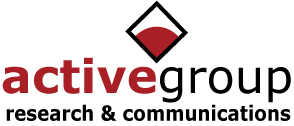 Труднощі третього сектору
Наслідок. Для проведення глобальних проектів необхідне створення зайвих «управлінських надбудов»
Вузькопрофільні організації не можуть і головне не мають бажання виходити за межі власної вузької діяльності  (називались приклади пенсійних організацій, товариств політв’язнів, хворих на певну хворобу  тощо)
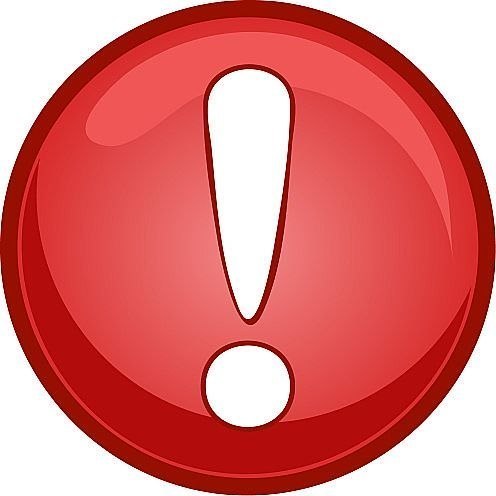 Наслідок. Організації практично не здатні лобіювати спільні інтереси
З’являється підгрунтя для конфліктів (власне відкритих конфліктів практично не виникає, проте і співробітництво не виходить)
Амбітність дрібних лідерів, які не входять в коаліції для того, щоб не втратити ілюзію «влади»
Необхідно приділення уваги амбіціям і шукати точки перетину різних організацій. Без такої організації активісти якщо і об’єднаються, то на короткий строк суто для того, щоб влаштувати черговий Майдан
Громадська активність м. Вінниця
9
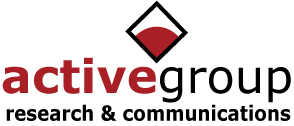 Гранти і грантоїдство
Полярні відношення: з одного боку гранти допомагають розвивати безліч проектів. Числені ініціативи без донорських коштів не могли б існувати. ПРОТЕ, наявні претензії до справедливості розподілу гратів, банальна заздрість до тих, хто вміє правильно писати заявки тощо… Причому серед донорів більше за все претензій до місцевих бюджетів (до інших донорів претензії теж є, але значно менші).
На самом деле из этих 1500 это один человек с женой с счетом. Для чего, для доступа к деньгам. И так же на всеукраинском уровне. Давно пора провести чистку эту.
Але головне, що наявність коштів породжує нездорову конкуренцію та заздрощі з боку тих, хто не вміє працювати з грантами (примітка: саме не вміє, бо серед тих, хто вміє частіше можна побачити співпрацю ніж конкуренцію)
Проблеми, пов’язані з грантами
Негативна і нечесна конкуренція 
(потенційні конкуренти максимально не допускаються до інформації про донорів, розпускаються негативні чутки)
Грантове заробітчанство (перетворення громадської діяльності  в своєрідний бізнес)
Відсутність вміння працювати з донорами
Відсутність стратегії (організації пишуть і виконують ті проекти, на які знайшли кошти, в результаті жодна тема не розвивається глибоко і фахово)
Заздрість по відношенню тих, хто вміє
Претензії до донорів, звинувачення в корупції
Негативне ставлення до «грантоїдів» переноситься на інші організації
Негативне ставлення до «грантоїдів» переноситься на інші організація
Шлях зменшення негативних ефектів: максимальна прозорість, як через побудову горизонтальних зав'язків, так і через навчальні проекти з тематики фандрайзингу
Громадська активність м. Вінниця
10
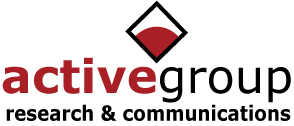 Ідейний вакуум
Фактично єдина ідея, яка сьогодні об’єднує активних громадян – допомога армії та/або переселенцям. Проте цей потенціал зменшується через зальну втомленість від війни.
Фактично єдина ідея, яка сьогодні об’єднує активних громадян – допомога армії та/або переселенцям. Проте цей потенціал зменшується через зальну втомленість від війни.
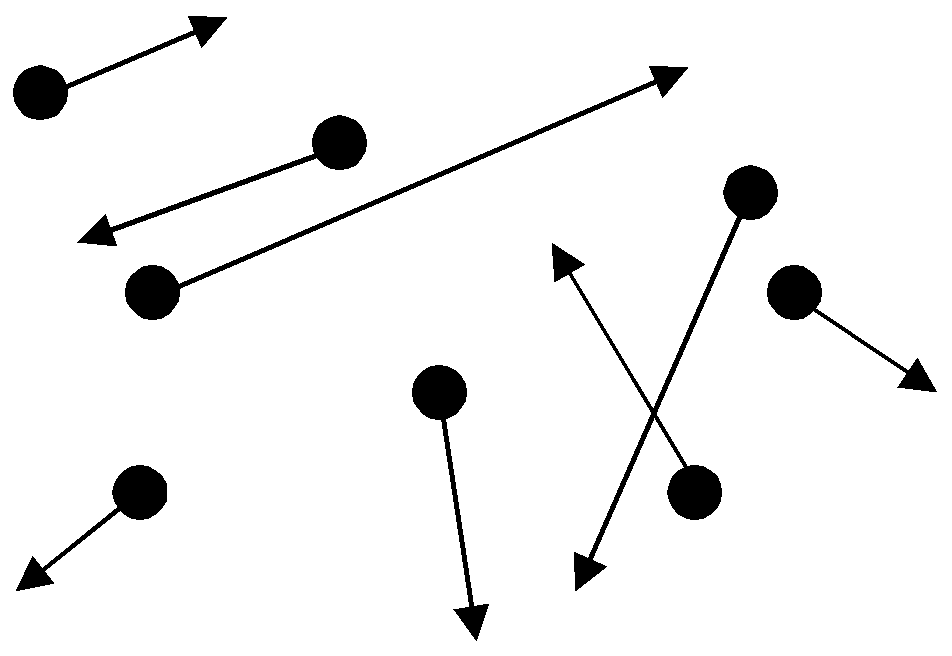 Відсутність спільної ідеї – причина за якою організації і окремі активісти не мають потреби об’єднуватись в потужні рухи.
Не маючи нових ідей, активісти втрачають інтерес до участі у третьому секторі
Необхідно створювати новий ідейний простір, або розвивати існуючий:
Контроль влади, боротьба з корупцією, «виховання» правоохоронних органів і прозорість влади і судів, розвиток потенціалу міста у різних галузях, розвиток окремих напрямків (спорт, туризм, освіта, культура тощо), участь громади в управлінні містом та багато інших тем можуть стати об’єднуючими, однак для цього необхідно винести їх в «порядок денний» обговорення місцевими ЗМІ і активістами
Прим. В якості об’єднуючої може стати ідея «внутрішнього фронту» (перемога через наведення ладу в своєму місті). Тоді потенціал, який вивільняється з напрямку підтримки армії буде спрямований на внутрішній розвиток
Громадська активність м. Вінниця
11
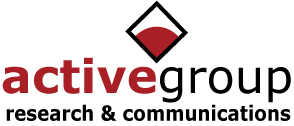 Конкуренція
За ресурси. Особливо стосується ресурсів донорів (грантодавців або комерційних структур-благодійників) Найбільш простий і зрозумілий вид конкуренції.
Позитивна. Організації показують донорам власну прозорість і ефективність
Негативна. Організації не розповсюджують інформацію, намагаються інтригувати і використовувати корупційні зв’язки
За клієнтів. Різні організації схожого профілю надають ті самі послуги ти самим людям. В результаті виникають конфлікти. Особливо проблема проявляється під час появи нових організацій
За увагу. Найбільш проблемний вид конкуренції між лідерами НГО. Кожен намагається притягнути максимум уваги до себе і відтінити інших
Негативна. Перетягують увагу на себе з проблеми, критикують інших, не беруть участь у коаліціях, де лідер НГО буде не на першому місці (в результаті коаліції не з’являються), займають позицію неконструктивної опозиції до тих, хто робить реальні справи
Позитивна. Організації налагоджують співпрацю зі ЗМІ і організовують публічні заходи
Наслідки Ламається нормальна співпраця, виникає дезорганізація і розгубленість в клієнтів, починаються завищені вимоги як до активістів, так і до інших учасників процесу
Громадська активність м. Вінниця
12
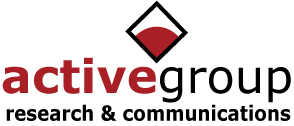 Суспільний запит
Хоча весь громадянський рух зараз сконцентрований на тематиці АТО і пов’язаній з нею тематикою тимчасових переселенців, решта напрямків активності не втратила актуальності: культурні, освітні, спортивні та інші заходи необхідні вінничанам. 

Організації з захисту прав і свобод окремих груп працюють, проте їх робота за відгуками де-яких учасників відверто недостатня (особливо в напрямку взаємодії з органами влади). 

Занепад цілих напрямків призводить до неприходу в «третій тектор» людей, які могли б долучитись саме до цих напрямків.
Після декомунізації (збирались) походити по вулицях подивитися які вулиці ще названі. Ця інформація вже дуже давно, ще з часів Ющенка і в обласній так і в міській раді.
Основні теми, в яких суспільство може брати участь (окрім АТО, оскільки потенціал активності цієї теми не вичерпано і не буде вичерпано навіть після завершення АТО):

Боротьба з корупцією у владі та правоохоронних органах. Імовірно саме ця тема стане наступною найбільш популярною і висвітлюванною ЗМІ
Освітні заходи особливо важливі для студентів. Якщо цей сектор не буде опрцьовувати громадськість, ним буде опікуватись бізнес (можливо під виглядом громадськості)
Екологія. Особливо в контексті впливу на владу, та наведенню ладу в своєму місті. Тут будуть і потрібні суботники, тиск на правоохоронні органи. Щоб вони штрафували порушників (тих, хто смітить на вулиці тощо)
Культурні заходи. Особливо в контексті розвитку патріотизму та мистетств
Заходи, спрямовані на підтримку хворих певних хвороб, інвалідів, інших груп, що потребують тимчасової або постійної дпомоги

Звичайно будуть і інші теми для роботи організацій. Фактично в умовах інформаційного вакууму по всіх проблемах окрім АТО, той напрямок, якому вдасться прорвати його опиниться черговим мейн-стримом.
Громадська активність м. Вінниця
13
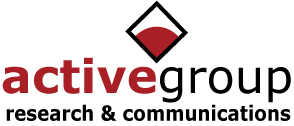 Проблема комунікації
Недостатність обміну інформації вказували практично всі учасники груп. Проте найбільші проблеми з координацією у активістів, які з’явились протягом минулого року. 

Причини:
Відсутність єдиного прийнятого всіма способу комунікації (існуючі канали комунікації не покривають всіх 
Концентрація на особистих знайомствах, обмін інформацією через особисті контакти
Небажання багатьох активістів навіть поцікавитися, що відбувається за межами його галузі

В результаті Навіть незважаючи на досить невелику кількість організацій (кожен може знати про кожну) повноцінної комунікації всередині громадянського суспільства так і не було налагоджено
 
Наслідки:
«винахід велосипеда» – громадські активісти виконують роботу, яка вже виконана їх колегами і є у відкритому доступі, або розробляють системи роботи, які вже давно розроблені
Паралельне виконання тих самих робіт різними групами призводить не тільки до неефективного витрачання ресурсів, але й до нездорової конкуренції.  
Нездатність до скоординованих дій призводить до нездатності до значного впливу на громадські процеси у владі.
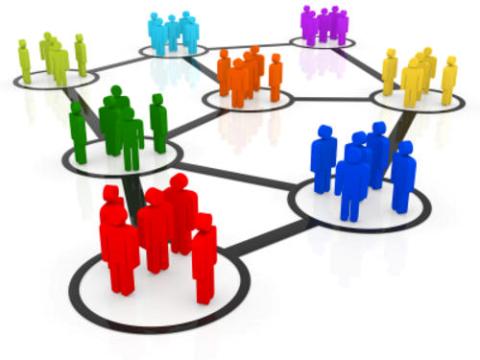 Після декомунізації (збирались) походити по вулицях подивитися які вулиці ще названі. Ця інформація вже дуже давно, ще з часів Ющенка і в обласній так і в міській раді.
В обох групах звучало переконання, що покращити комунікацію зможе заснування локального тематичного ЗМІ (хоча б у формі розсилки електронних листів)
Громадська активність м. Вінниця
14
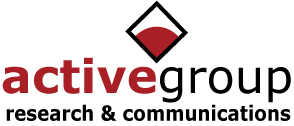 Координація між організаціями
Глобальної системи координації між організаціями міста не існує. Намагання створити єдину асоціацію НГО навіть на рівні міста імовірно наштовхнеться на жорстку конкуренцію всередині, яка розвалить асоціацію. Проте організації та активісти які мають потребу в співпраці з іншими будують власні системи координації. В результаті ледь не під кожен проект формується своя група партнерів. 

Мета координації:
Розважальна («обнімашки» за відгуком одного з респондентів). При всій несерйозності зовнішній, допомагає налагодити контакти для подальшої роботи
Заради виконання разових проектів або програм. Зусилля об’єднуються заради досягнення локальних спільних цілей. При чому такі координації частіше за все демонструються. Об’єднання можуть бути довготривалими чи суто ситуативними
Заради вирішення спільних проблем. Тут координація може бути і неофіційною і навіть повністю відсутньою (тобто кожна з організацій робить що може в даному напрямку.
Заради виконання формальних вимог грантодавців. Респонденти говорили, що знають точно хто саме в місті тримає кілька організацій для того, щоб імітуючи спільну діяльність брати кошти в донорів.

Механізми координації
Прагнення скоординуватись з більш сильними та/або поважними НГО. Така координація дозволяє більш поважним залучати нові сили в свої проекти, а молодшим – набувати досвіду і контктів а також формальної історії виконаних проектів.
Коаліції (як ситуативні так і стабільні) створюються на базі особистих контактів. Жодної працюючої системи окрім телефонних книг активістів не існує (громадські ради при органах влади цю функцію не виконують взагалі, форуми дозволяють налагодити контакти для пізнішої координації у разі потреби). В результаті створюється замкнута сама на собі сфера суспільства (кілька кіл знайомих), до якої практично не може потрапити нова людина (хоча формально система відкрита, цю відкритість просто не помічають). Також обмежується коло людей, які можуть отримати користь від такої роботи. На приклад, представник організації переселенців познайомився з представником організації яка допомагає переселенцям прямо на групі, а до того в їх організаціях просто не знали про існування іншої.
Частіше і простіше об’єднуються організації різних типів (наприклад членська і експертна). В таких союзах найбільше користі і не виникає конкуренції і непотрібної боротьби за лідерство.
Громадська активність м. Вінниця
15
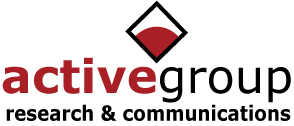 Проблеми координації
«Своя організація в першу чергу»
Такі ставлення призводять до появи потужних потенційних конфліктів при будь-якій взаємодії.
Відчувається потреба в професійній медіації деяких процесів (хоча не всіх: інколи зарозумілість певних керівників НГО робить неможливою співпрацю з ними)
Амбіції керівників організацій
Відсутність підґрунтя для співпраці
Необхідно проводити максимальну кількість стратегічних сесій як для окремих організацій, так і для міської громадськості
Недостатність стратегічного бачення
Ті, хто має більш стратегічне бачення стають центрами об’єднання
Така організація продовжує робити власні проекти не виходячи на новий рівень
Відсутність потреби в співпраці з іншими
Відсутність повноцінної комунікації
Необхідно створювати механізми ефективної комунікації
Обмеженість кола можливих партнерів
Громадська активність м. Вінниця
16
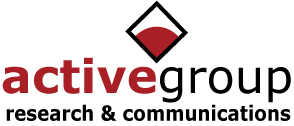 Взаємодія з владою
Полярні оцінки: Представники організації говорять або що місцева влада після Майдану почала активніше комунікувати, шукати шляхи для співпраці з громадськістю, або навпаки стверджують, що місцева влада абсолютно закритий орган, який демонстративно не хоче сприймати громадськість.

Причини полярних оцінок:
Недієздатність громадської ради призводить до того, що шлях співпраці, який здається очевидними виявляється закритим
Низька юридична грамотність представників де-яких організації не дозволяє їм витримати процедури співпраці (наприклад без офіційного листа не можна отримати офіційної відповіді)
Залежність відповіді того чи іншого посадовця від особистих стосунків з відповідним активістом. Причому мова йде не про корупцію, а про елементарну довіру: посадовець може за досвідом знати, хто виконує зобов'язання і з насторогою ставиться до інших. 
Завищенні очікування від влади з боку громадських активістів (багато хто з активістів переконаний, що влада МАЄ робити більше ніж вона реально може)
Є претензії до справедливості розподілу грантів з місцевих бюджетів. Причому як до формальних критеріїв (наприклад вимога, що організація має бути зареєстрованою як мінімум 2 роки тому закриває можливості для отримання бюджетних коштів численним новим ініціативам), так і до процедури розподілення (де-хто вважає її або корумпованною або просто неефективною та/або несправедливою)
У де-яких представників громадськості існує переконання, що позитивні зміни в Вінниці відбувались за ініціативи міської влади і з мінімальною участю громадськості. Відповідно зміна посадовців спричинена «десантом» вінницьких чиновників у центральну владу створює для громадськості кризу зростання
Громадська активність м. Вінниця
17
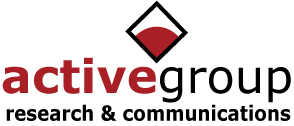 Взаємодія з владою
Позитивні тенденції. Частина учасників ФГД помітила:
більшу доступність посадовців (навіть якщо не вирішують проблеми, часто намагаються їх хоча б зрозуміти)
Намагання посадовців допомогти окремим ініціативам нематеріальними речами (листами підтримки, власною участю представників відповідних органів тощо)
Під час дискусій був названий випадок, коли влада виступила по суті медіатором для вирішення проблем ГО

Більш легка доступність до матеріальних об’єктів (в першу чергу приміщень)
ГО, які чітко сформулювали власні проблеми теми і завдання розуміють, що не всі питання треба задавати владі, тож можуть вирішувати переважну більшість питань іншими засобами, звертаючись до влади тільки за тим, що влада може і зобов’язана робити

Спірні тенденції
Невелика кількість активних людей може впливати на рішення міської влади в цілому. З одного боку це дає можливості практично будь-якій активній спільноті для лобіювання позитивних змін. З іншого – ризик прийняття рішень в інтересах не всього суспільства, а невеликої добре скоординованої групи населення. 
Існує думка, що громадські організації повинні бути своєрідною опозицією до влади. Щоправда переважно її висловлюють ті, хто не прагнув до співпраці з владою. Ті ж в кого налагодилась комунікація з посадовцями намагаються взяти максимум для своєї діяльності

Негативні тенденції
Залишаються патерналістські настрої. Причому ті самі люди, які стверджують про необхідність жорсткого контролю влади говорять про те, що влада  повинна їм давати все що вони хочуть (навіть те, що влада не брала і не хоче на себе брати)
Не працюють механізми місцевої демократії (громадські ради, слухання, збори тощо). Причому у їх роботі незацікавлені в першу чергу представники громадськості: ті, хто вміють спілкуватися з посадовцями, роблять це і без додаткових інституцій і не хочуть марнувати час на підтримку їх роботи. А хто не вміє, тому і інституції не допоможуть. 
Представники влади продовжують утримувати «кишенькові» громадські організації, щоб виконувати формальні процедури участі громадськості в обговореннях, куди справжні представники громадськості не потрапляють, або опиняються в меньшості 
З’явився прошарок людей, що знають, що треба вимагати від влади, проте не знають ні що саме вони від влади хочуть і не можуть звергатись по процедурі. В результаті влада не може задовільнити не сформульованих запитів, що збільшує незадоволеність
Є переконання в тому, що ГО і бізнес змушені порушувати закон, в той час як правоохоронні органи демонстративно не заважають правопорушенням.
Коли оголошується грантовий конкурс, гроші переможцям приходять з такою затримкою, що реалізовувати проект треба за власні ресурси, а поки дійдуть гроші, вони встигають знецінитися через високу інфляцію. В результаті по грантах або не працюють взагалі, або працюють з розрахунком компенсувати будь-які інфляційні втрати
Громадська активність м. Вінниця
18
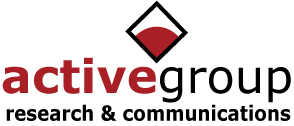 Взаємодія з владою - запити
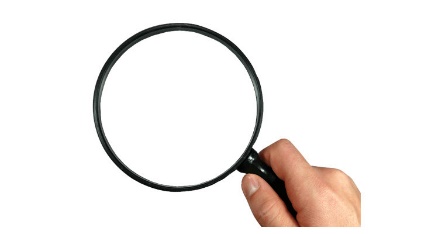 Прозорість. Найчастіший запит. Хоч владу в місті вважають прозорішою у порівнянні з іншими, все одно не вистачає детальних пояснень бюджетних витрат, стратегії тощо. Де-кому з громадськості було б достатньо самого факту звітувань
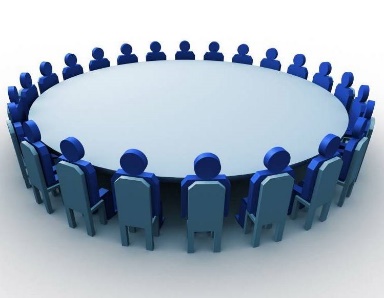 Інститути місцевої демократії. Громадські ради, слухання тощо. На даному етапі такі процеси якщо і є формально, ніхто їх не вважає реально працюючими
Навчання взаємодії з владою. Взаємодія з органами з владою проходить по певним процедурам, яку знають далеко не всі. Якщо представник влади проведе тренінги по такій взаємодії, претензій до влади стане значно менше.
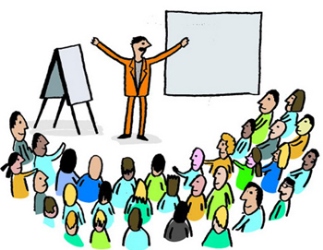 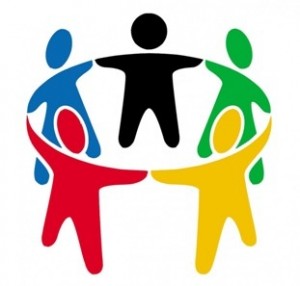 Залучення до прийняття рішень. Причому де-хто дійсно залучиться і тоді рішення стане більш фаховим, а всі, хто не долучастья до прийняття того чи іншого рішення будуть задоволені самим фактом.
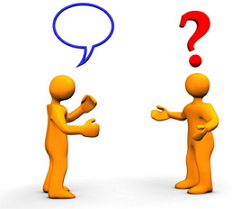 Увага. Багато активістів готові працювати на користь міста просто за «спасибі», але це спасибі потрібно говорити, громадським діячам часто потрібна просто увага і повага, яку чиновники, працюючи по процедурі просто не можуть показати.
Громадська активність м. Вінниця
19
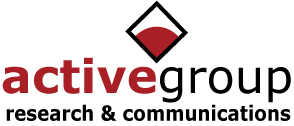 Інститути місцевої демократії
Громадські ради при органах влади недієздатні за відгуками всіх учасників. Те саме стосується і інших формалізованих інституцій
Наявний вакуум замінюють прямі координації деяких організацій між собою
Діалог з органами влади налагоджують лише де-які організації
Слабка координація не дозволяє робити масштабні проекти (особливо якщо це стосується протиріч з владою)
Органи влади практично не можуть впливати на процеси координації громадських активістів
Виникають часто зайві підозри у одних активістів в корумпованості інших і претензії до влади (як в упередженості, так і в корумпованості)
Така ситуація невигідна всім: 
місцева влада має зайві (часто несправедливі) претензії до себе а також ризики того, що значна кількість активності скоординується між собою і зробить щось неочікуване. 
організації, які налагодили співпрацю з владою (переважно завдяки простому знанню формальних процедур) мають претензії до себе з боку тих, хто не налагодив а також змушені виступати своєрідними «адвокатами влади», хоч це їм не завжди до вподоби
Активісти, що не співпрацюють з владою не отримують можливостей, які може дати така співпраця
Громадська активність м. Вінниця
20
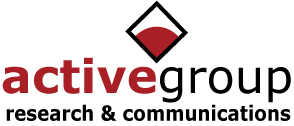 Взаємодія з бізнесом
Бізнес готовий надавати підтримку громадським організаціям та рухам. В усіх групах згадували приклади успішної підтримки організацій бізнесом. Причому в усіх напрямках: допомога АТО, проведення культурних заходів тощо. ПРОТЕ до бізнесу звертались далеко не всі учасники ФГД, а для де-яких сама така можливість здається неможливою.

Негативні переконання, що заважають співпраці:
Очевидно, що в місті є свій локальний бізнес, і навіть той, що керується з Києва має власні інтереси в Вінниці, отже можна домовлятись
Весь бізнес керується з Києва, отже всі гроші вони роздають теж в Києві
Ресурси бізнесу «з’їло» АТО. На решту напрямків ресурсів нема і ніхто не дає
Є організації отримують конкретну допомогу на конкретні справи
Бізнес дає підтримку коли вважає це за потрібне. Його необхідно зацікавити (рекламою, суспільною корисністю, лобіюванням, політичними дивідендами тощо)
Бізнес має давати кошти на добрі справи просто тому, що вони в нього є
Бізнес абсолютно егоїстичен і нічого не буде давати
В бізнесі є різні люди. Для егоїстів треба пояснити їх зацікавленість. Для інших – суспільн користь
Громадська активність м. Вінниця
21
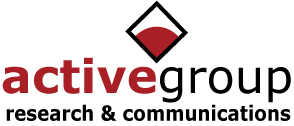 Взаємодія з бізнесом
Простота співпраці
Представники бізнесу на відміну від інших донорів не вимагають виконання складних процедур. Не потрібно писати і заповнювати складні форми. Часто достатньо зустрічі, або навіть мейла для розуміння перспективи співпраці
Важливість особистих контактів
Рішення про підтримку/непідтримку  приймає конкретна людина часто без всяких процедур
Наявність меркантильних інтересів в бізнесу
Пропозиції необхідно будувати виходячи з інтересів бізнесу (реклама, лобіювання певних інтересів тощо)
Потрібне налагодження особистих контактів і репутація (довіра бізнесу) – необхідні умови співпраці
Рішення приймається швидше і воно часто чітке і зрозуміле
Потреба в чітких формулюваннях і критеріях – бізнес звик працювати мовою бізнес-планів і критеріїв успішності. Пропозиції треба давати відповідною мовою

Бізнес не даючи грошей, може допомогти матеріальними речами – починаючи від цукерок на свято і закінчуючи оплатою оренди/придбання дорого обладнання
Потенціал взаємодії з бізнесом не вичерпано. Розвиток цього напрямку може надати ще один поштовх розвитку третього сектору в місті
Громадська активність м. Вінниця
22
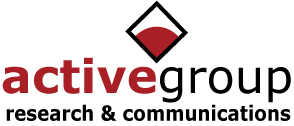 Організаційний розвиток і коментарі до результатів
Про організаційний розвиток знають тільки як про «розвиток організацій». Жодних критеріїв, складових тощо. Тільки одне згадування на дві групи про стратегію.
Організації не будують стратегій, орієнтуються лише на поточні завдання та/або ідеї
Більш-менш стабільну структуру має дуже невелика частка організацій
Системної роботи з інформацією, донорами, стратегуванням ведуть дуже небагато організацій, проте з’являється розуміння, що воно потрібно. 
Відсутність стратегії породжує легку керованість третім сектором з боку будь-якої більш системної і стратегічної структури (щоправда влада не намагається цього зробити, або робить це на стільки професійно, що взяття під контроль просто ніхто не помітив)
В організацій немає спільних цілей (окрім допомоги АТО), тож немає сенсу об’єднуватись. Зміни, які лобіюють громадські організації більше схожі на броунівський рух. Щоправда, є певне погодження щодо загальних цінностей (демократія, патріотизм), проте деталізація цілей одразу призводить до непорозумінь
Стратегічних союзів між організаціями теж немає (бо немає стратегії), проте існує практика спільного виконання проектів, лобіювання певних інтересів тощо.
Взаємодія з владою ускладняється невмінням працювати з владою (незнанням процедур), взаємодія з бізнесом – нерозумінням цінностей і підходів в бізнесі. Проте в місті наявні організації, які вміють працювати з владою та/або бізнесом. Також існує запит на інформацію щодо таких підходів, тож імовірно частка спеціалістів по співпраці з владою/бізнесом збільшиться, особливо якщо будуть проведені відповідні тренінги

При бурхливому розвитку «третього сектору» за минулий рік, може бути такий само швидкий занепад у разі якщо не будуть знайдені нові цілі і цінності для громадянського суспільства в цілому.
Громадська активність м. Вінниця
23
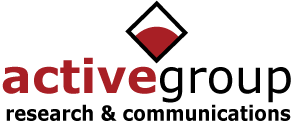 Центр досліджень 
і комунікацій
Дякуємо за увагу
067 249 49 67
vectorinfo@gmail.com 
http://activegroup.com.ua/
м. Вінниця, м. Київ
Травень, 2015 рік